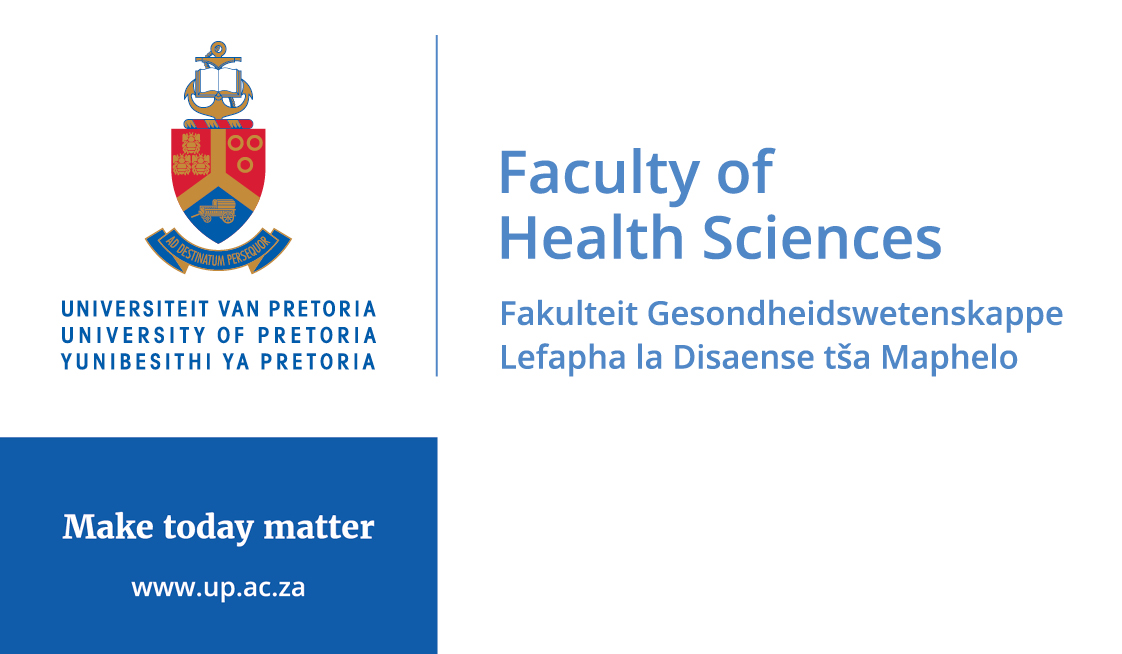 TUKS STUDENT GYM CLASS TIMETABLE
HILLCREST BRANCH